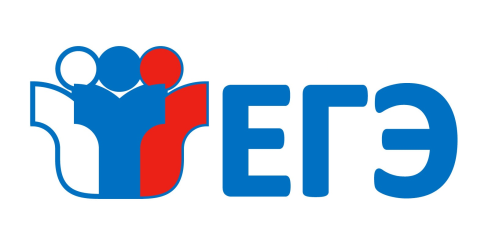 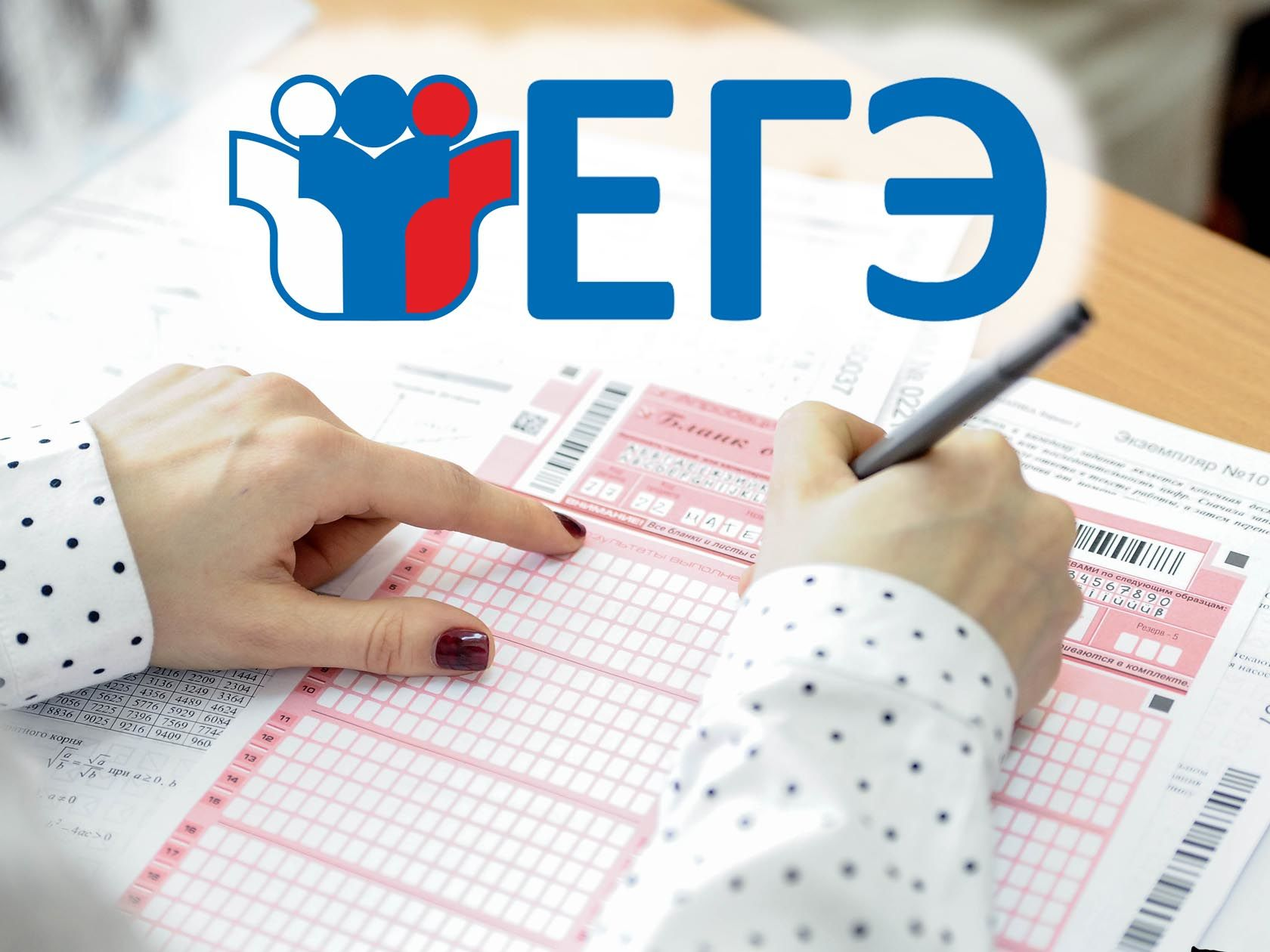 МОУ «СОШ им. Ю.А.Гагарина»
Единый  государственный экзамен (ЕГЭ)            
     с 2009 года является основной формой государственной итоговой аттестации выпускников XI (XII) классов школ Российской Федерации, а также формой вступительных испытаний в вузы в Российской Федерации.

    ЕГЭ организуется и проводится Федеральной службой по надзору в сфере образования и науки (Рособрнадзор) совместно с органами исполнительной власти субъектов Российской Федерации, осуществляющими государственное управление в сфере образования во всех субъектах Российской Федерации
ЕГЭ позволяет:
объективно оценить знания;
существенно снизить психологическую нагрузку, так как результаты ЕГЭ засчитываются одновременно как итоги школьной аттестации и вступительных испытаний в организации высшего образования;
поступить в любые вузы 
    России независимо 
    от места жительства.
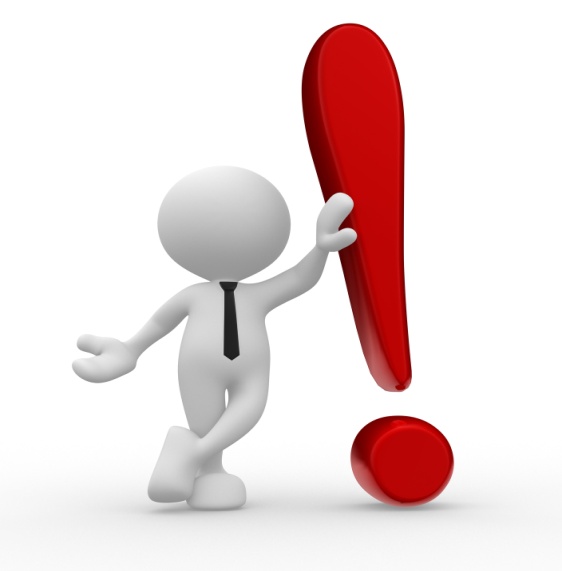 Особенности ЕГЭ:
единое расписание;
единые правила проведения;
использование заданий стандартизированной формы (КИМ);
использование специальных бланков для оформления ответов на задания;
проведение письменно на русском языке  (за исключением ЕГЭ по иностранным языкам).
СРОКИ ПРОВЕДЕНИЯ ГИА-11
Для проведения ГИА-11 на территории Российской Федерации и за ее пределами устанавливаются сроки и продолжительность проведения экзаменов по каждому учебному предмету (расписание ГИА-11). Экзамены проводятся в досрочный, основной и дополнительный периоды. В каждом из периодов проведения экзаменов предусматриваются резервные сроки.
к ЕГЭ как форме ГИА допускаются
к ГИА-11 допускаются обучающиеся, не имеющие академической задолженности, в полном объеме выполнившие учебный план (имеющие годовые отметки по всем учебным предметам учебного плана за каждый год обучения по образовательным программам среднего общего образования не ниже удовлетворительных), а также имеющие результат «зачет» за итоговое сочинение (изложение).
ПРЕДМЕТЫ     ЕГЭ
ЕГЭ проводится по следующим общеобразовательным предметам: 

Русский язык
Математика (базовая или профильная) 
Физика
Химия
История
Обществознание
Информатика и информационно-коммуникационные технологии (ИКТ) 
Биология
География
Иностранные языки (английский, немецкий, китайский, французский и испанский языки) 
Литература
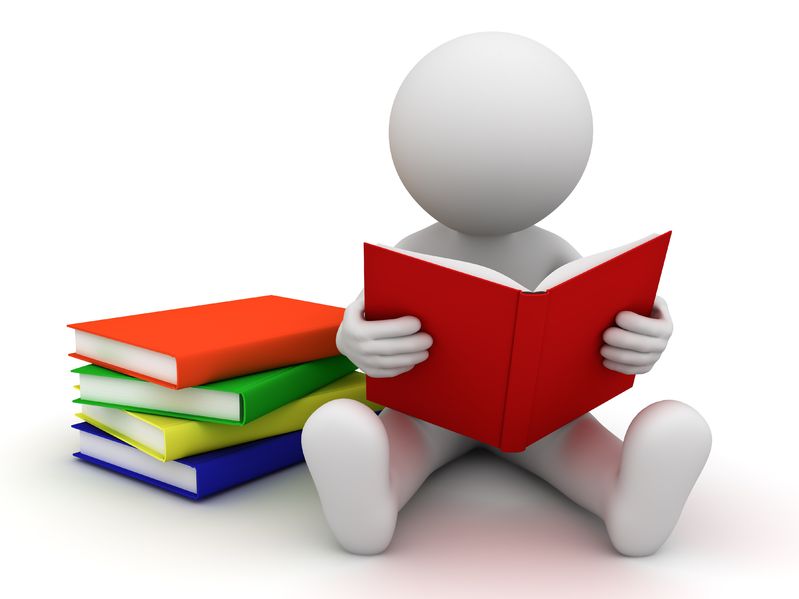 Для получения аттестата выпускники сдают обязательные предметы — русский язык и математику (базового либо профильного уровня). 	
		Другие учебные предметы ЕГЭ выпускники сдают на добровольной основе по своему выбору для поступления в образовательные организации высшего образования.
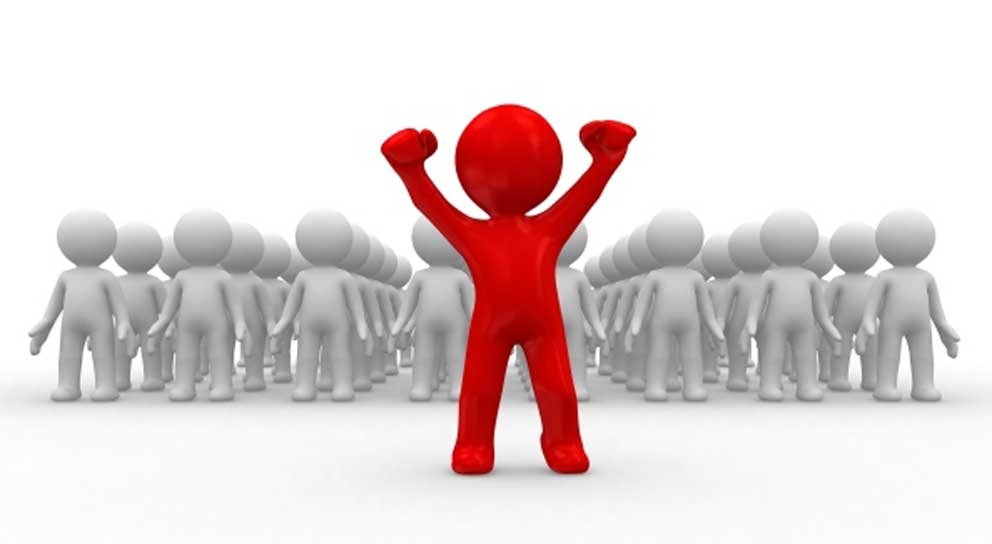 Информация об организации работы телефона горячей линии по вопросам ГИА в муниципальном районе
Комитет по образованию администрации Энгельсского муниципального района сообщает, что в целях информирования по вопросам подготовки и проведения государственной итоговой аттестации по образовательным программам основного общего и среднего общего образования организована работа телефона "горячей линии":                8(8453)54-44-91. 
Телефон работает ежедневно в часы работы комитета по образованию администрации Энгельсского муниципального района: понедельник - пятница с 8.00 до 17.00 ч., обеденный перерыв с 12.30 до 13.30 ч.
Задать интересующие вопросы можно с помощью  электронных обращений  на сайт комитета по образованию администрации Энгельсского муниципального района http://engels-edu.ru и по электронной почте gia238engels@mail.ru
Информация об организации работы телефона горячей линии по вопросам ГИА на региональном уровне
Получить консультацию можно по телефону "горячей линии" министерства  образования Саратовской области: 
8 (8452) 49-19-65 
с понедельника по четверг с 9.00 до 18.00, в пятницу с 9.00 до 17.00, перерыв с 13.00 до 13.48, а также с помощью электронных обращений  на сайт  министерства образования Саратовской области  http://minobr.saratov.gov.ru/ в разделе «Обратная связь».
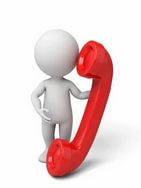 В МОУ «СОШ им. Ю.А.Гагарина" вопрос  государственной итоговой аттестации  курирует заместитель директора по УВР Простак Ирина Владимировна. 
	
	Интересующие вопросы можно задать:
 по телефону    54-45-50,
 по электронной почте sc14engl@mail.ru
Официальные сайты  в сети Интернет, содержащих информацию по вопросам  организации и проведения ГИА
- Федеральная служба по надзору в сфере образования и науки   (Рособрнадзор)    (http://www.obrnadzor.gov.ru/)
- Министерство просвещения России (https://edu.gov.ru/)
- Федеральный институт педагогических измерений (http://fipi.ru/)
- Региональный центр оценки качества образования  (http://www.sarrcoko.ru/)
- Официальный информационный портал единого государственного экзамена  (http://www.ege.edu.ru/)
- Официальный портал министерства образования Саратовской области (http://minobr.saratov.gov.ru/activities/gia/)
Демонстрационные варианты контрольных измерительных материалов
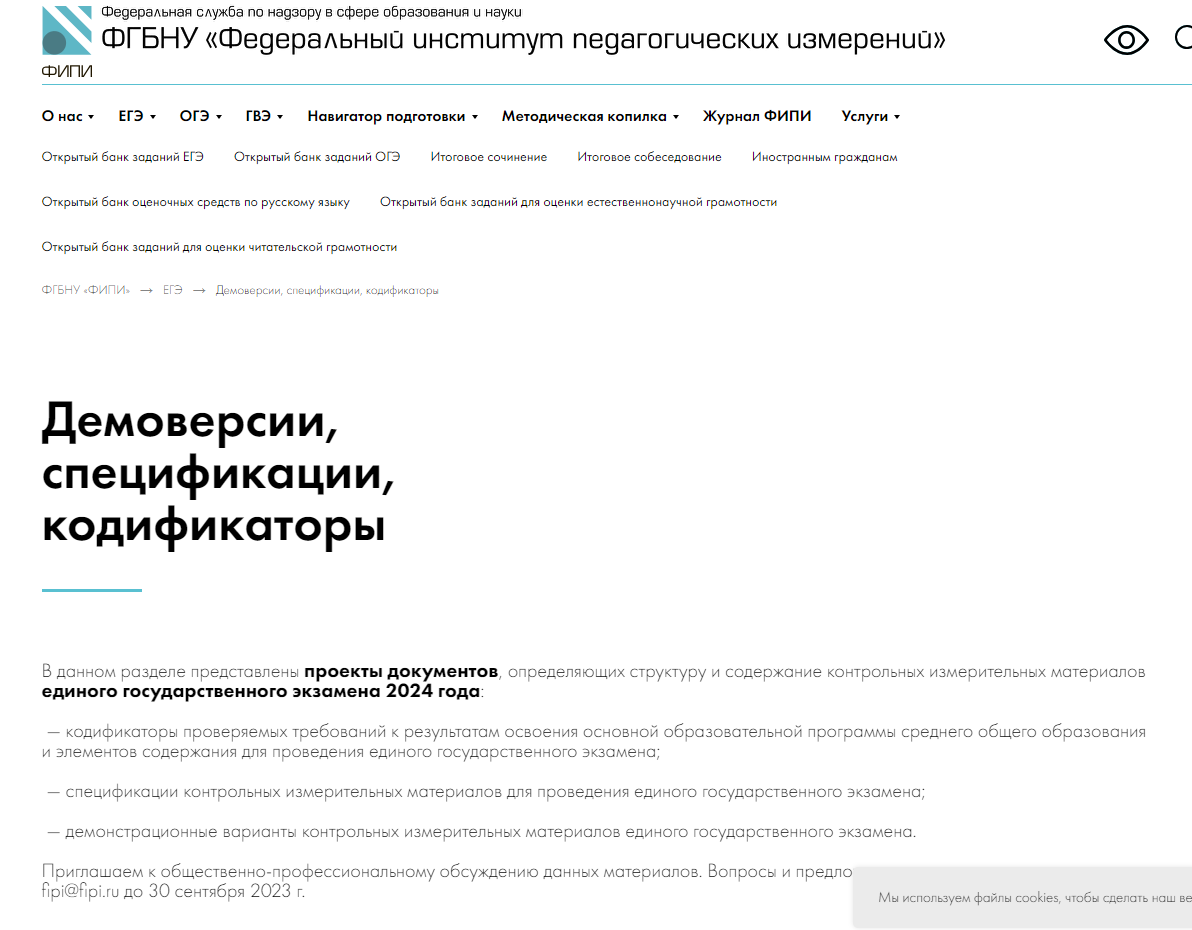 Календарь сдачи итогового сочинения (изложения) на 2023/2024 учебный год:
Основной срок итогового сочинения проходит 
в первую среду декабря – 6 декабря 2023 года 
(п. 22 Порядка ГИА-11). 


Дополнительные сроки для выпускников, которые не сдали в основной:
 — 7 февраля и 10 апреля 2024 года 
(п. 30 Порядка ГИА-11).
Места регистрации заявления на участие в итоговом сочинении (изложении)
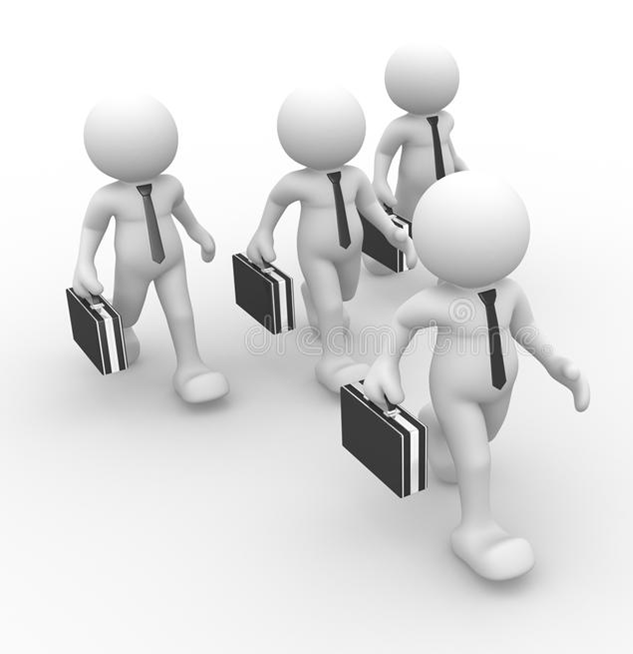 Обучающиеся XI  классов, регистрируются на участие в итоговом сочинении (изложении) в своей школе, где осваивают образовательные программы среднего общего образования
РЕГИСТРАЦИЯ НА ЕГЭ
✓Для участия в ЕГЭ обучающемуся необходимо в СРОК  ДО 1   ФЕВРАЛЯ 2024 ГОДА подать заявление в МОУ «СОШ им. Ю.А.Гагарина»
	✓Обучающиеся вправе изменить (дополнить) перечень указанных в заявлении предметов только при наличии уважительной причины (подтверждение документально). Указанные заявления подаются не позднее чем за две недели до начала соответствующего экзамена.
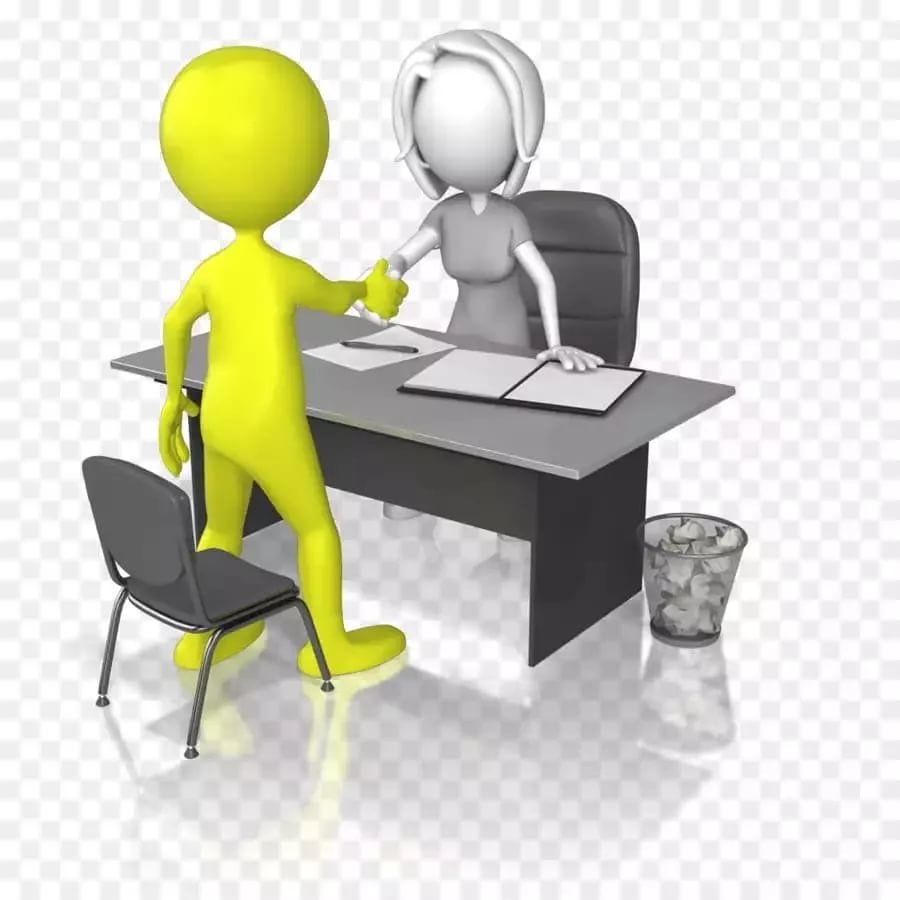 ✓ОЗНАКОМЛЕНИЕ С РЕЗУЛЬТАТАМИ ЕГЭ: 
в образовательной организации
портале Госуслуг.
- на сайте check.ege.edu.ru
 результаты действительны 4 года, следующих за годом сдачи экзамена
Продолжительность ЕГЭ
по математике профильного уровня, физике, литературе, информатике, биологии составляет 3 часа 55 минут (235 минут); 
по русскому языку,  химии – 3 часа 30 минут (210 минут); по иностранным языкам (английский, французский, немецкий, испанский) (за исключением раздела «Говорение») –  3 часа 10 минут (190 минут); 
по математике базового уровня, обществознанию, истории, географии, китайскому языку  (за исключением раздела «Говорение») –  3 часа (180 минут); 
по иностранным языкам (английский, французский, немецкий, испанский) (раздел «Говорение») – 17 минут; 
по китайскому языку (раздел «Говорение») – 14 минут
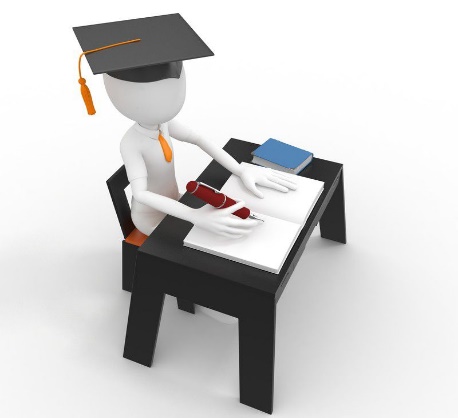 РАЗРЕШЕНО ИСПОЛЬЗОВАТЬ:
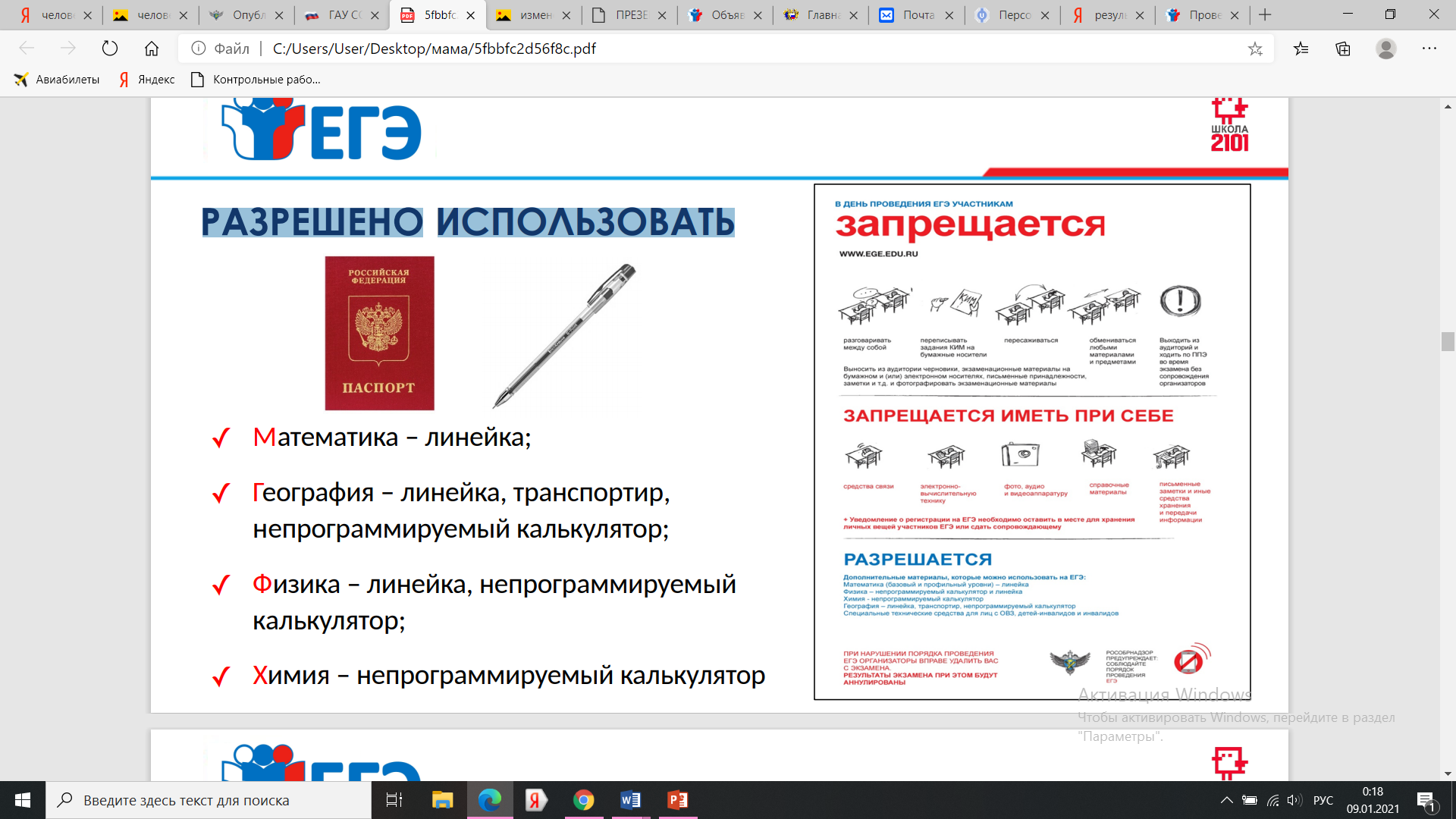 В ППЭ участник ЕГЭ берет с собой:
 2 гелевые  ручки с чернилами черного цвета;
документ, удостоверяющий личность 
    (без обложки);
✓ Математика – линейка; 
✓ География – линейка, транспортир, непрограммируемый калькулятор; 
✓ Физика – линейка, непрограммируемый калькулятор; 
✓ Химия – непрограммируемый калькулятор
НЕУДОВЛЕТВОРИТЕЛЬНЫЙ РЕЗУЛЬТАТ
Если участник ЕГЭ (выпускник текущего года) получит результат ниже установленного минимального количества баллов по одному из обязательных учебных предметов, он имеет право на повторную сдачу в дополнительные сроки, предусмотренные единым расписанием. 	В случае если участник ЕГЭ (все категории) не получает минимального количества баллов ЕГЭ по выборным предметам, пересдача ЕГЭ для таких участников ЕГЭ предусмотрена только через год.
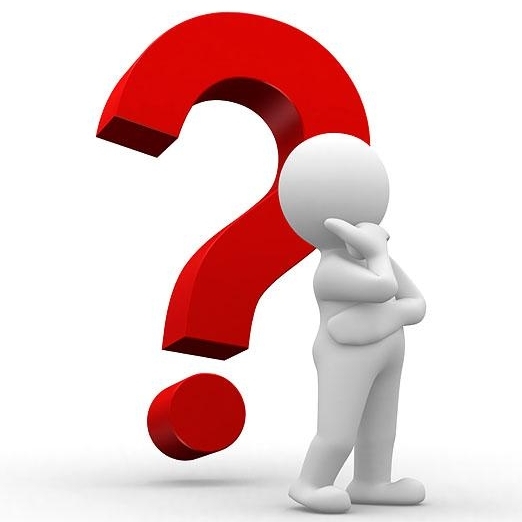